Famous British and American writers
What is the most well-known novel by Oscar Wilde?
“The Chronicles of Narnia”
“Mary Poppins”
“The Picture of Dorian Gray”
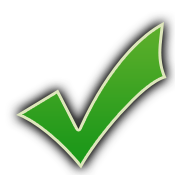 “New Moon”
Match the author and the book
Mark 
Twain
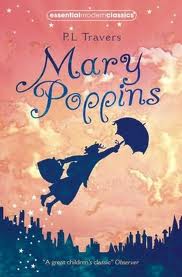 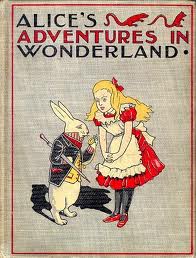 Charles 
Dickens
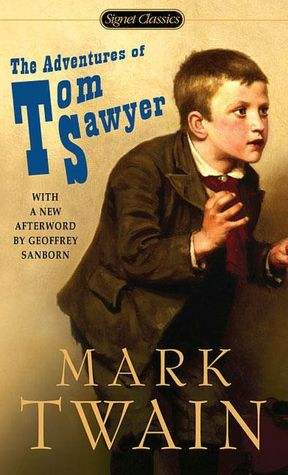 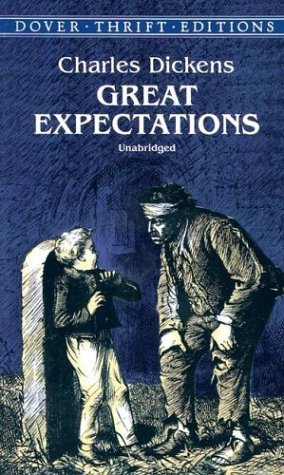 Lewis 
Carroll
Pamela
 Travers
Is Joanne Rowling 
a British writer?
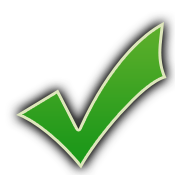 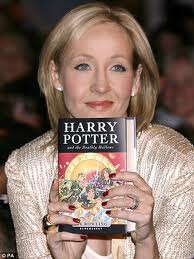 Can you find A.A. Milne’s characters?
Edmund, Lucy, Peter, Susan
Tom Sawyer, Huckleberry Finn
Edward, Bella, Jacob
Piglet, Eeyore, Christopher Robin
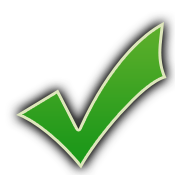 Match the writer and the country
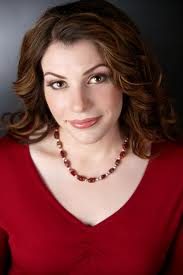 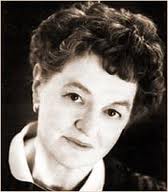 Great 
Britain
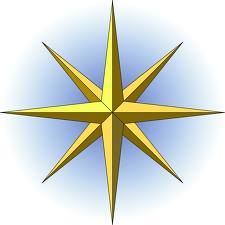 the USA
Ireland
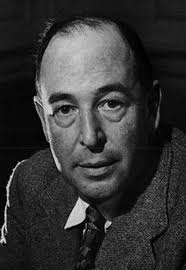 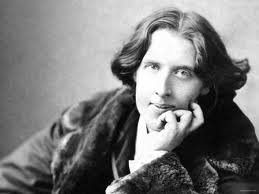 Australia
Is this Mark Twain’s 
portrait?
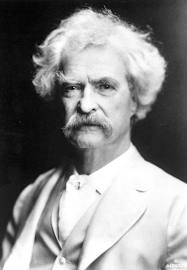 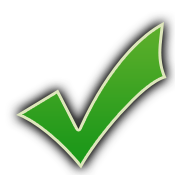 Find the author of this book
Roald Dahl
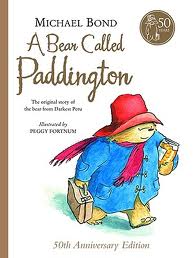 A.A. Milne
Lewis Carroll
Michael Bond
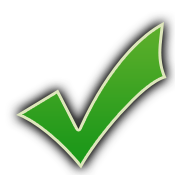 Match the writers with 
their portraits
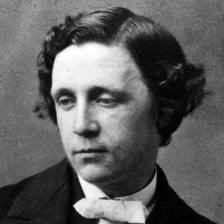 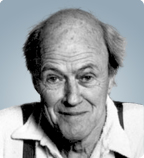 Michael
 Bond
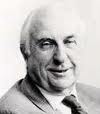 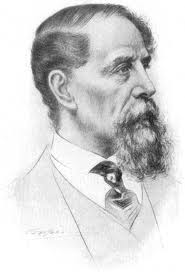 Roald 
Dahl
Lewis 
Carroll
Charles 
Dickens
Is Pip the main character of “Prince and the Pauper”?
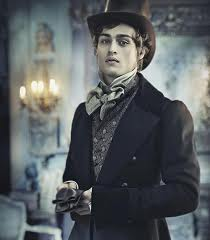 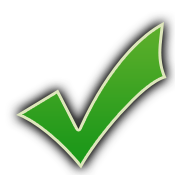 Clive Staples Lewis lived in
1898-1963
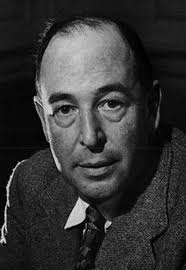 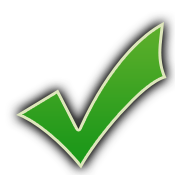 1832-1989
1835-1910
1812-1870
Match the character and the book
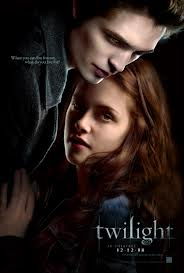 Tigger
Pip
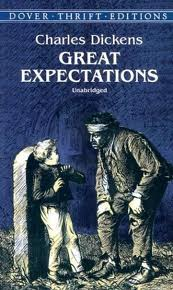 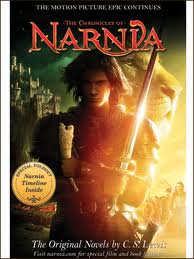 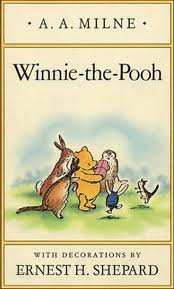 Prince 
Caspian
Jacob
Tell us about one of the following writers as much as you can. Use the plan
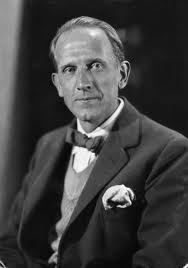 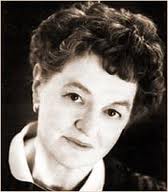 The name of the writer
The country he/she comes from
When he/she lived (lives)
Famous books
Well-known characters
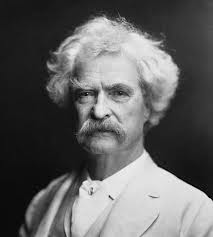 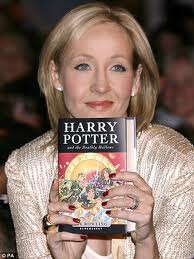 Well done 